Geitenrassen
De rassen in deze powerpoint moet je kennen voor de toets
1. Toggenburger
Gebruiksdoel: Melkproductie
Herkomst: Zwitserland
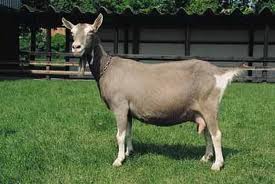 2. Nederlandse witte melkgeit
Gebruiksdoel: Melkproductie
Herkomst: Nederland
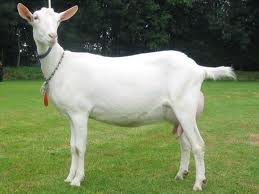 3. Nubische geit
Gebruiksdoel: Melkproductie
Herkomst: Afrika
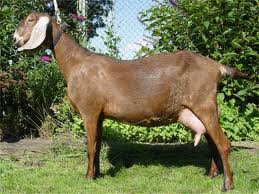 4. Nederlandse Landgeit
Gebruiksdoel: Begrazing, hobby
Herkomst: Nederland
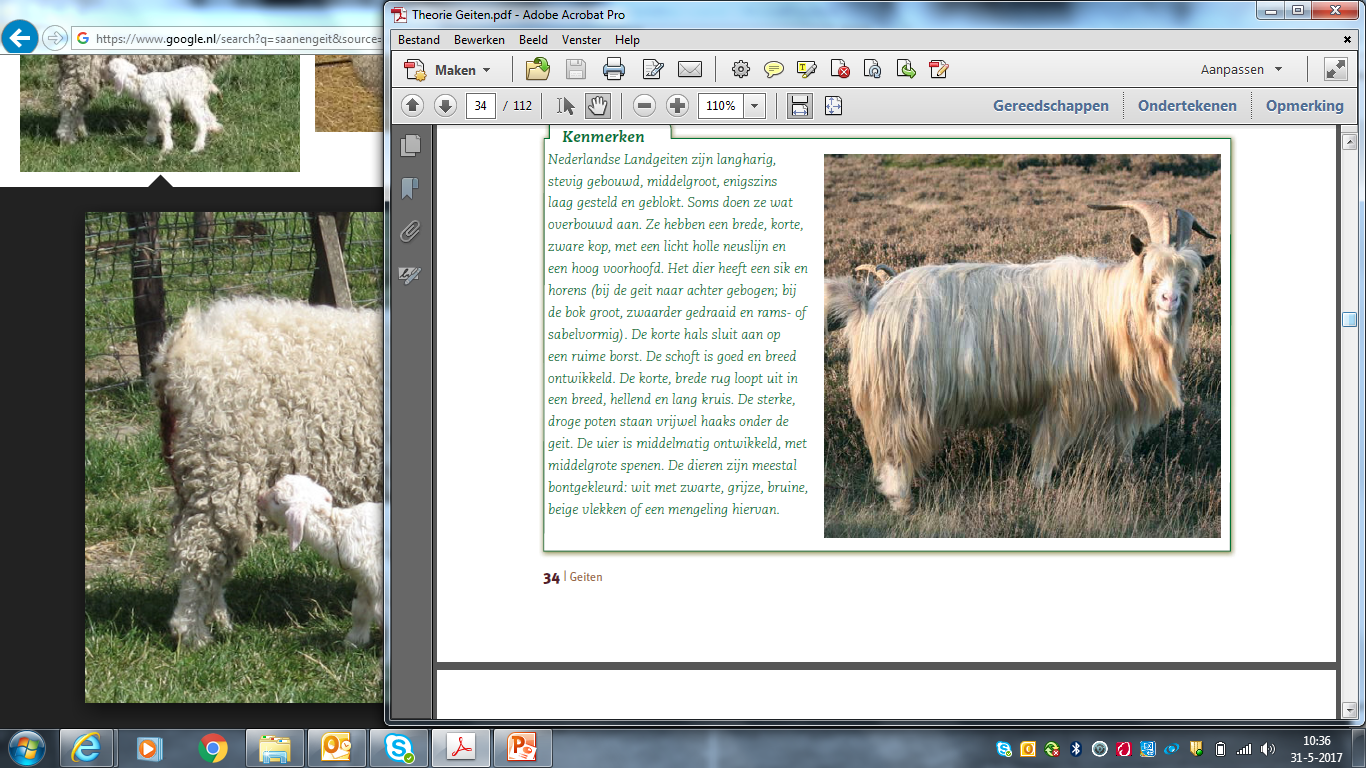 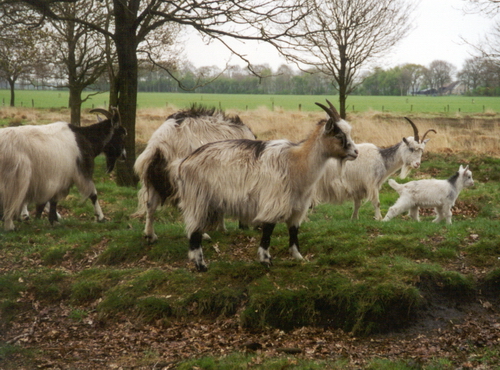 5. Nederlandse Bonte Geit
Gebruiksdoel: Bedrijfsmatig Melk maar ook voor de hobby 
Herkomst: Nederland
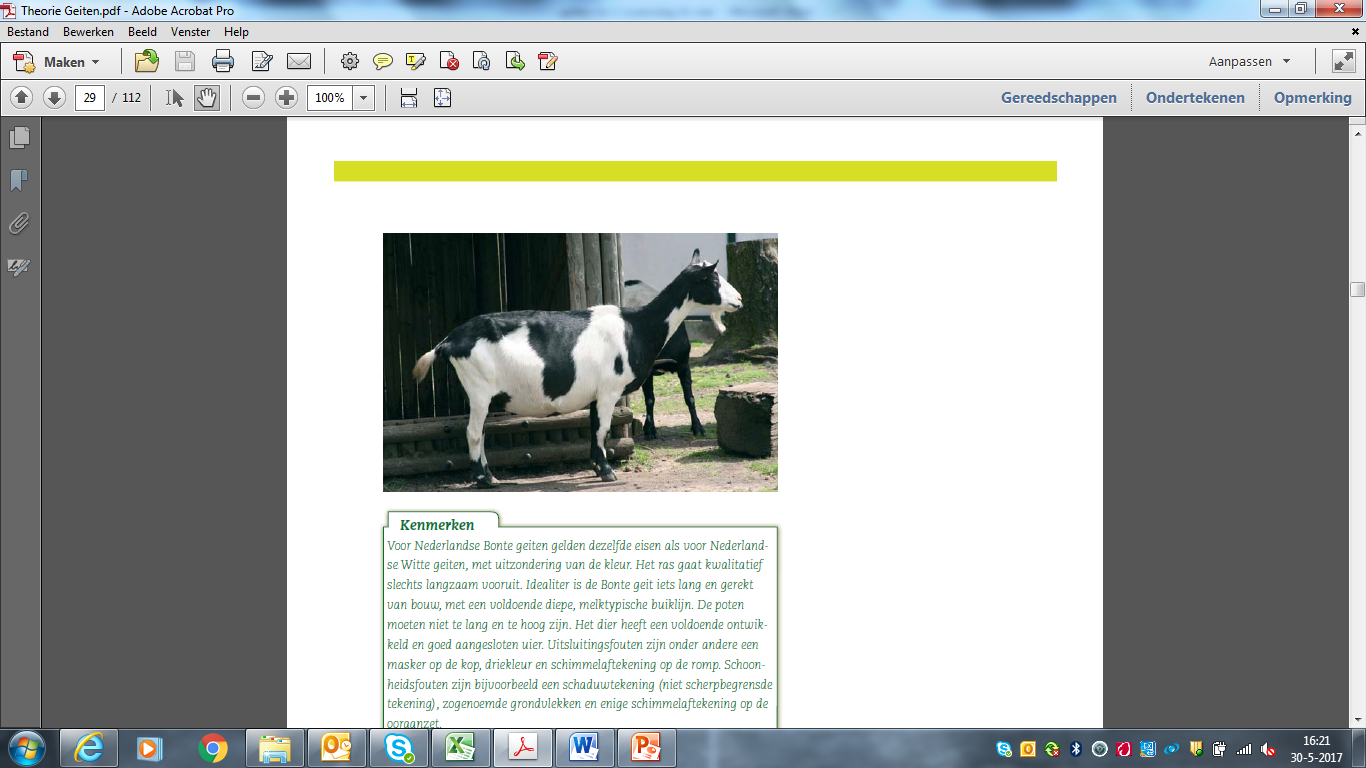 6. Boergeit
Gebruiksdoel: Vlees
Herkomst: Zuid Afrika
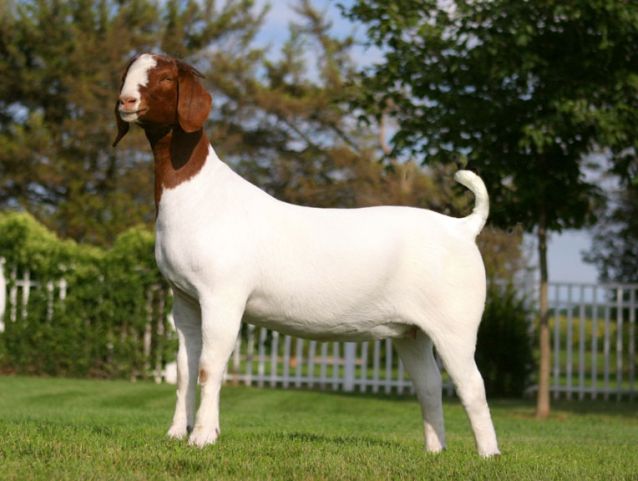 7. Wallische zwarthalsgeit
Gebruiksdoel: Hobby
Herkomst: Zwitserland
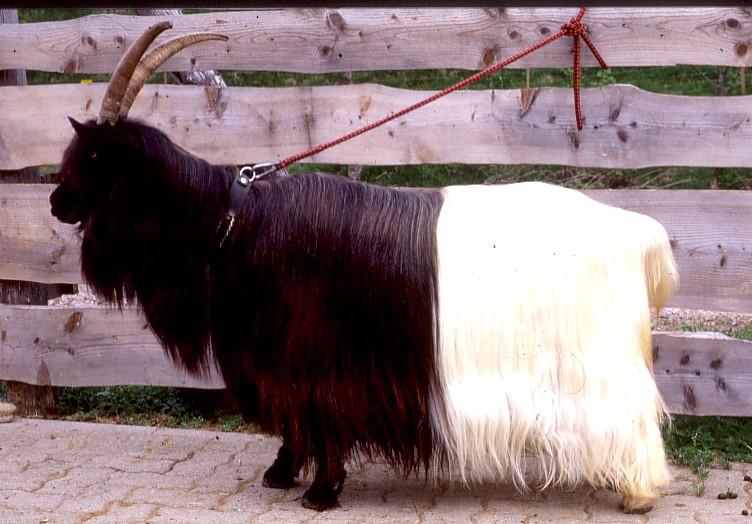 8. Herte geit
Gebruiksdoel: melk
Herkomst: België
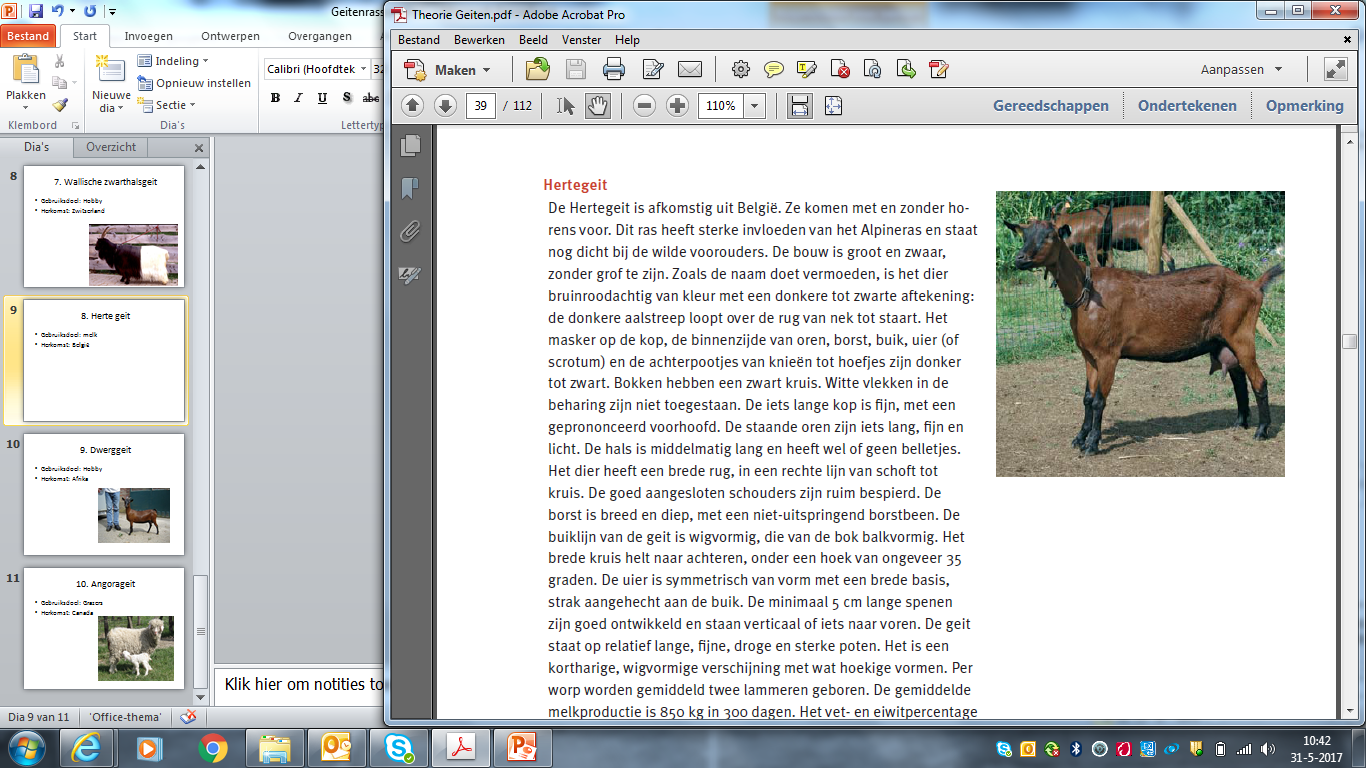 9. Dwerggeit
Gebruiksdoel: Hobby	
Herkomst: Afrika
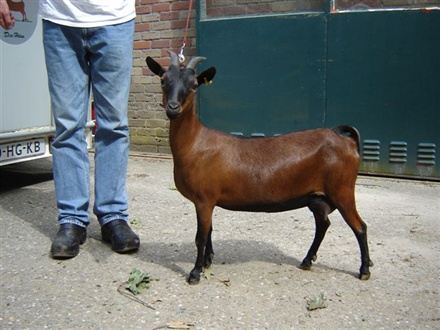 10. Angorageit
Gebruiksdoel: Grazers
Herkomst: Canada
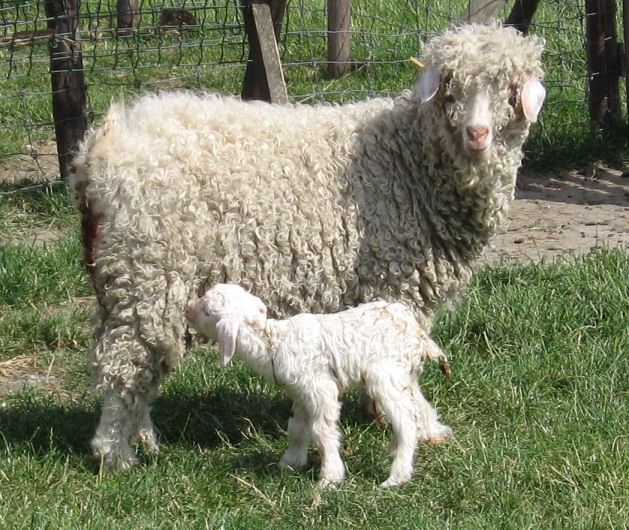